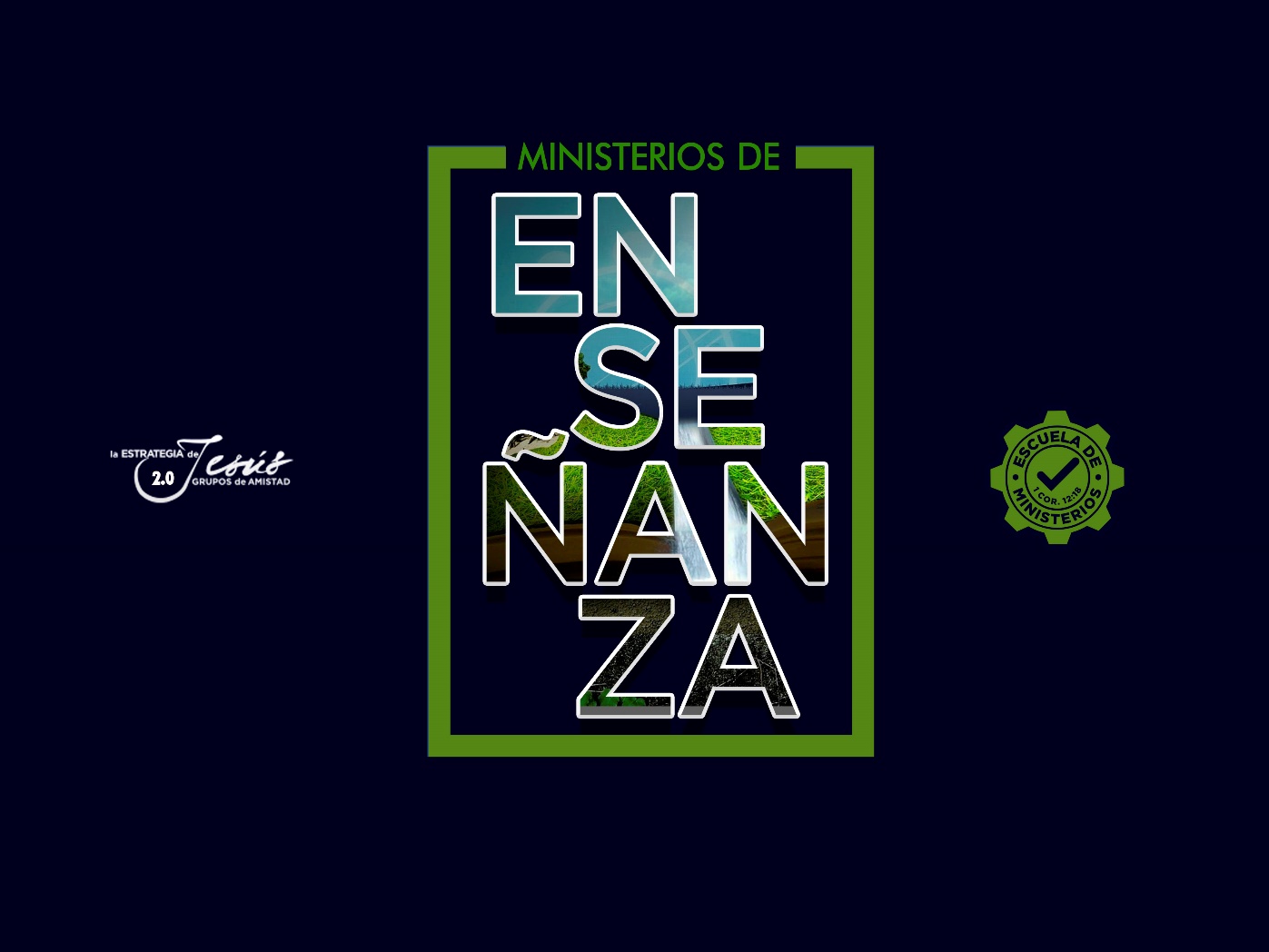 LOS PROPÓSITOS DE LA ESTRATEGIA DE JESÚS Y LA ENSEÑANZA
TEXTO BÍBLICO: Marcos 4:26-29 
“Decía además: Así es el reino de Dios, como cuando un hombre echa semilla en la tierra; y duerme y se levanta, de noche y de día, y la semilla brota y crece sin que él sepa cómo. Porque de suyo lleva fruto la tierra, primero hierba, luego espiga, después grano lleno en la espiga; y cuando el fruto está maduro, en seguida se mete la hoz, porque la siega ha llegado”.
SIGUIENDO LOS PROPÓSITOS PARA LAS NUEVAS ALMAS:
1. Nacer 2. Crecer 3. Madurar 4. Multiplicar
PROPÓSITO 1: NACER
Marcos 4:26: “Decía además: Así es el reino de Dios, como cuando un hombre echa semilla en la tierra; y duerme y se levanta, de noche y de día, y la semilla brota…”.
En el propósito natural de la siembra que narra Marcos, es un ciclo de siembra y multiplicación de la semilla; que en los tiempos de Jesús era muy fácil de entender a personas nacidas y creadas en el campo. Ellos veían de manera natural, cómo los campos eran sembrados para que la semilla NACIERA, CRECIERA; para luego MADURAR y MULTIPLICAR el fruto.
LA TAREA DE LOS MAESTROS
La tarea en la Escuela Sígame, es muy diferente a la de otros programas; ya que aquí su tarea es lograr un propósito en cada nivel, donde es llevado el nuevo discípulo. Es decir, que las enseñanzas están diseñadas para lograr un propósito específico; y el maestro deberá programarse para obtener el éxito de lograr el objetivo trazado en cada propósito.
Marcos 4:3: “Oíd: He aquí, el sembrador salió a sembrar…”.
IMPLEMENTACIÓN
La primera tarea será seleccionar la tierra a través del Ciclo evangelístico, poniendo en una lista 10 nombres de personas que se desean alcanzar por cada uno de los miembros bautizados de la congregación; comprometiéndolos a llevar a los perdidos seleccionados la preciosa semilla del evangelio de Cristo, Las nuevas almas deberán ser llevadas a:
EL DÍA DEL AMIGO
Luego de sembrarle la semilla en el día del amigo, se debe continuar dándole atención; para que esa semilla NAZCA y CREZCA y ser llevado a integrarlo en un:
GRUPO DE AMISTAD
Posteriormente de estar alimentándolo en el grupo de amistad (GDA), es muy importante llevarlo a vivir la experiencia del:
RETIRO DE AMIGOS
Se le lleva para sanar sus heridas y limpiar su mente de creencias erradas, que van en contra de la palabra de Dios; después que la nueva semilla ha brotado y está sana para nacer, debemos pasarla por:
EL PROCESO DE DISCIPULADO

Se le envía a la Escuela Sígame, para que desarrolle raíces en la palabra de Dios; entonces está listo para NACER del agua y del espíritu.
LAS CLASES DE NACER
Son 8 semanas de 3 lecciones por semana, dando un total de 24 lecciones. Tienen una duración de 60 días, dando un total del nivel NACER de 4 meses. Tiene como objetivo, que la persona llegue a ser bautizada en agua; para completar su nuevo nacimiento.
Los maestros deberán enfocarse en poner cimientos en la vida de la gente, porque de ello dependerá la formación que tendrán en sus primeros años de creyentes. Es decir, su tarea no será solo informar sobre qué creemos; sino formar a la gente en lo que creemos.
EVENTO PUENTE FIESTA DE LA COSECHA (BAUTISMOS)

Es muy importante que mientras el nuevo creyente va a la Escuela Sígame del nivel NACER, siga integrado a un grupo de amistad entre semana y a la celebración dominical; para su desarrollo integral en el cuerpo de Cristo.
PROPÓSITO 2: CRECER
Marcos 4: 27: “Y duerme y se levanta, de noche y de día, y la semilla brota y crece sin que él sepa cómo…”.
El crecimiento de un discípulo no es producto de la casualidad, sino de un proceso bien pensado. El Señor antes de enviar a sus discípulos, los pasó por su Escuela Sígame.
Lucas 9:23: “Y decía a todos: Si alguno quiere venir en pos de mí, niéguese a sí mismo, tome su cruz cada día, y SÍGAME”. 

La vida ministerial de nuestro Señor Jesús, la podemos resumir diciendo: que dedicaba casi todo el día a sus discípulos, pero unas pocas horas a la multitud.
CLASES DE CRECER
Para seguir desarrollándose como un verdadero discípulo, seguirá en los propósitos de la Estrategia de Jesús. Durante el nivel 2 de CRECER, estudiarán 8 semanas de 3 lecciones por semana, para un total de 24 lecciones; que tiene una duración de 60 días, por un total de CRECER de 2 meses.
Los maestros en este propósito deberán enfocarse en consolidar al nuevo creyente; poniendo énfasis en su crecimiento cristiano, ya que está recién nacido y enfrentará grandes desafíos en su caminar.

Así que el nuevo creyente deberá ser desarrollado, para que se integre por completo en el cuerpo de Cristo; y crezca en relación con él.
Seguirá durante esos 60 días conectado a un Grupo de Amistad, y a la celebración dominical. En este segundo nivel de CRECER, es importante que se realice un evento puente; para ministrarle por parte del Espíritu Santo si no lo ha recibido; como parte de su crecimiento espiritual. 
Termina crecer con un evento puente noche de avivamiento.
PROPÓSITO 3: MADURAR
Marcos 4:28: “Porque de suyo lleva fruto la tierra, primero hierba, luego espiga, después grano lleno en la espiga…”.
LA MADUREZ de un discípulo, es indispensable para que no tengamos solo creyentes inmaduros en las iglesias; que son presa fácil del enemigo. Algunos terminan en tener congregantes, que no se integran a SERVIR A DIOS; que solo demandan atención como bebés espirituales. 
MADURAR tiene el propósito de ponerle responsabilidades en sus hombros, empezando con ser un servidor o Timoteo; dentro de un grupo de amistad.
CLASES DE MADURAR

Tiene una duración de 8 semanas con 3 lecciones por semana, dando un total de 24 lecciones y con una duración de 60 días. Un período total de MADURAR de 2 meses.
Los maestros deberán ponerse el objetivo que, a través de las enseñanzas, el alumno o discípulo sea desafiado a servir a Dios en los grupos de amistad; empezando como un ayudante o Timoteo en el grupo de amistad. Cuando llegue el tiempo de multiplicarse, debe estar listo para ir a abrir un nuevo grupo de amistad; donde otros sean alcanzados para Cristo.
Estará conectado al grupo de amistad, donde en este nivel deberán ponerlo al terminar como un Timoteo o ayudante del líder, por dos meses; para ir aprendiendo a servir en el GDA. También seguirá conectado a la celebración dominical, que lo hará madurar para servir como LÍDER de un grupo de amistad.
Al terminar el NIVEL 3 de MADURAR en la fiesta del Timoteo, será instalado como ayudante del líder por 2 meses; para que al terminar el nivel MULTIPLICAR, se convierta en un nuevo líder capacitado para hacer lo mismo con otros.
2 Timoteo 2:2: “Lo que has oído de mí ante muchos testigos, esto encarga a hombres fieles que sean idóneos para enseñar también a otros”.

Evento puente, fiesta de Timoteo en el grupo de amistad.
PROÓSITO 4: MULTIPLICAR
Marcos 4: 28: “Porque de suyo lleva fruto la tierra, primero hierba, luego espiga, después grano lleno en la espiga; y cuando el fruto está maduro, en seguida se mete la hoz, porque la siega ha llegado”.
En este último propósito, la meta es que no solo sirva en la iglesia como un ayudante de un GDA; sino que él también se convierta en un multiplicador de almas.

Marcos 4:8 “Pero otra parte cayó en buena tierra, y dio fruto, pues brotó y creció, y produjo a treinta, a sesenta, y a ciento por uno”.
REUNIÓN DEL MEET
Se integrará también a la reunión semanal del Meet. Meet significa: Ministrar, Evaluar, Empoderar y Trazar. 
En este nivel deberá ser integrado al MEET, para que se integre a la visión del pastor principal, para ser ministrado, evaluado, empoderado y trazarle el trabajo que tendrá que realizar cuando ya sea un líder de un GDA. Esto para que lleve adelante la visión de la iglesia, para trabajar todos como un ejército en orden.
Cantares 6:4: “Hermosa eres tú, (la iglesia de Cristo) oh amiga mía, como Tirsa; De desear, como Jerusalén; Imponente como ejércitos en orden”.
RETIRO DE LIDERAZGO

Será para lanzarlo a ser un MULTIPLICADOR como líder de Grupo de Amistad (1 semana o 7 Días ), para que se apasione de la misión de Jesucristo. Este retiro se llevará a cabo al terminar el nivel cuatro, antes de ser instalado como líder de grupo de amistad.
CLASES DE MULTIPLICAR

Duración del nivel 4, 8 semanas de 3 lecciones por semana, con un total de 24 lecciones; es decir: 60 días. Al terminar el nivel 4, deberá celebrarse la FIESTA DE MULTIPLICACIÓN, para darle autoridad como nuevo líder del grupo de amistad.
Los maestros tendrán como objetivo en este nivel, el lograr el propósito que el alumno no se quede en ser un ayudante o Timoteo en el grupo de amistad; sino que se multiplique en otro líder que emprende un nuevo grupo de amistad, para lograr así el objetivo de multiplicarnos ganando almas para Jesucristo.
Lucas 10:1: “Después de estas cosas, designó el Señor también a otros setenta, a quienes envió de dos en dos delante de él a toda ciudad y lugar adonde él había de ir”.
EVENTO PUENTE FIESTA DE MULTIPLICACIÓN

Después de ser graduado de la Escuela Sígame, al terminar los cuatro niveles, es vital que además de estar trabajando hacia el mundo en las casas; evangelizando y alimentando con la palabra de Dios, también se integre a servir en un ministerio dentro del templo.
Evangelizar: Es lo que yo hago hacia el mundo. 
Ministerio: Es lo que yo hago hacia dentro de la iglesia.
Todo cristiano debe tener tanto una misión hacia el mundo, como un ministerio hacia la iglesia.
2 Timoteo 4:5: “Pero tú sé sobrio en todo, soporta las aflicciones, haz obra de evangelista, cumple tu ministerio”.

1 Corintios 12:22: “Antes bien los miembros del cuerpo que parecen más débiles, son los más necesarios”.
EVENTO PUENTE FERIA DE MINISTERIOS

EXCELENCIA POR LOS MINISTERIOS: Es la Escuela de Ministerios con 6 semanas de 2 lecciones por semana; donde tomará 12 lecciones de entrenamiento para servir con excelencia en un ministerio; en el ministerio que tenga el llamado para servir. 
Intégralo a la escuela de ministerios.